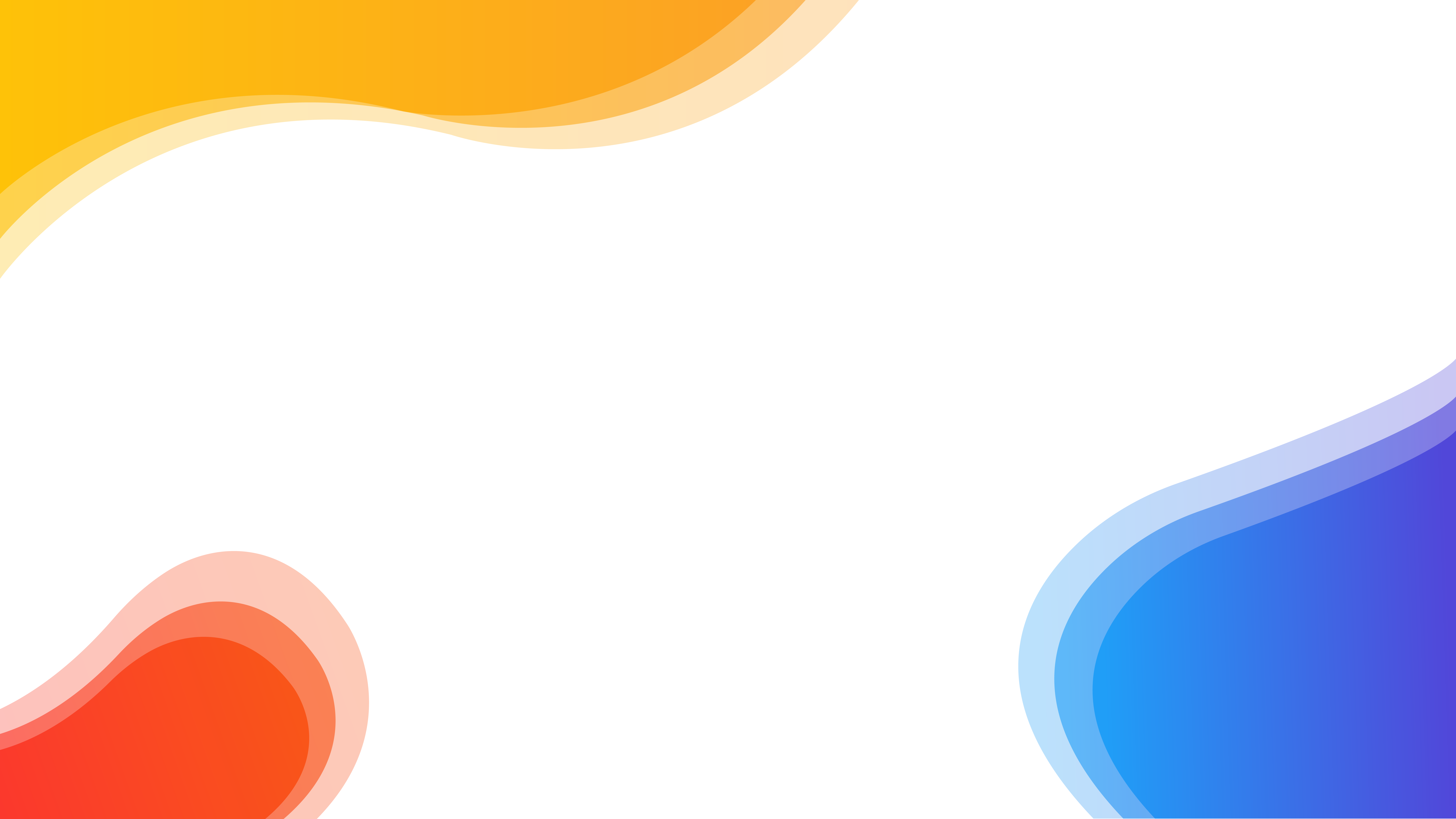 LOGO
Free PPT Templates
Insert the subtitle of your presentation
20NN•NN
Report：freeppt7.Com
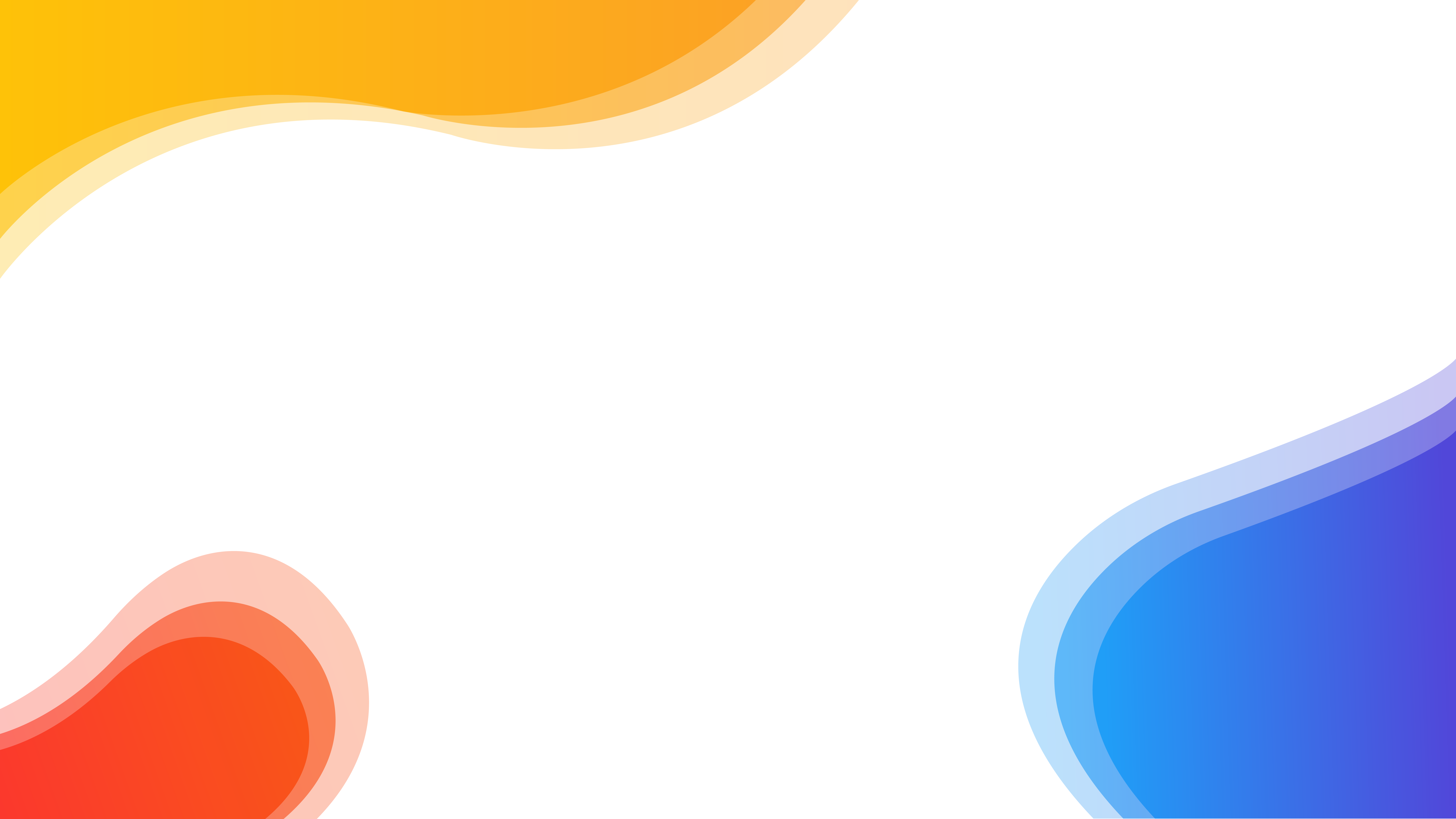 行业PPT模板http://www.1ppt.com/hangye/
04
01
02
05
03
06
Add title text
Add title text
Add title text
Add title text
Add title text
Add title text
Click here to add content, content to match the title.
Click here to add content, content to match the title.
Click here to add content, content to match the title.
Click here to add content, content to match the title.
Click here to add content, content to match the title.
Click here to add content, content to match the title.
LOGO
contents
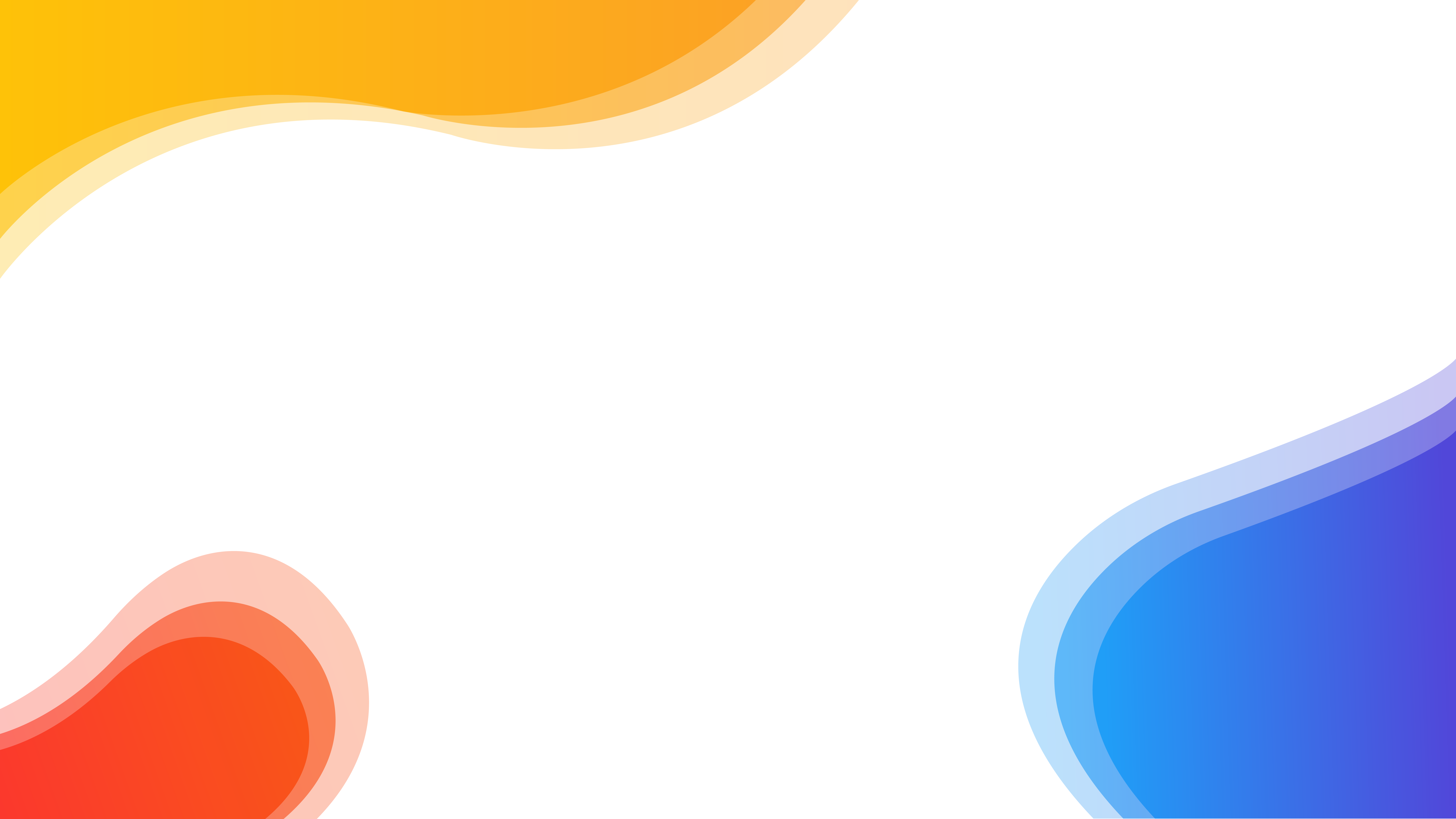 LOGO
PART 01
Click here to add content, content to match the title.
Add title text
Click here to add content, content to match the title. 
Click here to add content, content to match the title.
Add title text
Add title text
Click here to add content, content to match the title. 
Click here to add content, content to match the title.
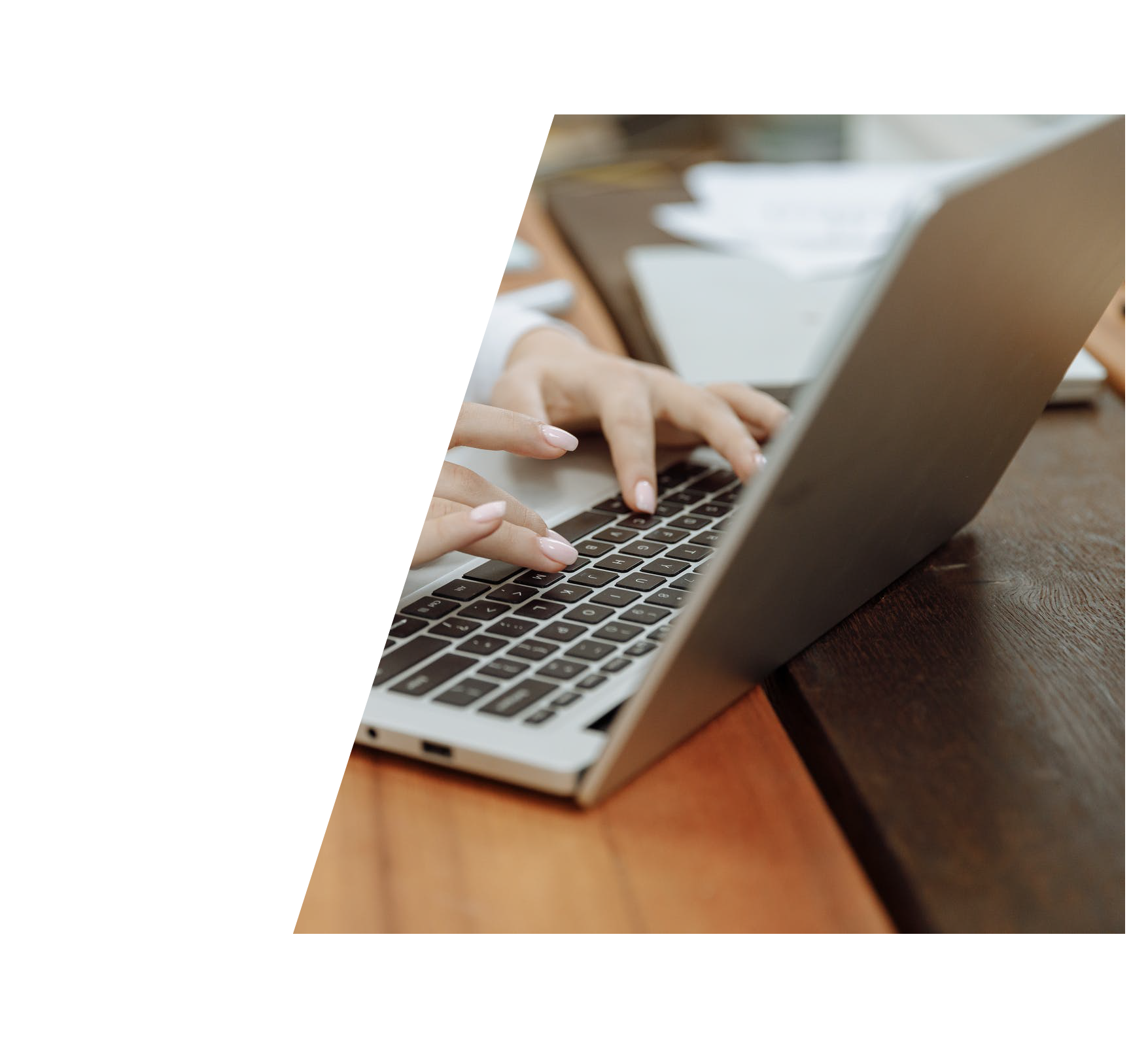 Add title text
We provide professional-quality free PowerPoint templates to help you with your business presentations - freeppt7.com
Add title text
Add title text
Click here to add content, content to match the title. Click here to add content, content to match the title. 
Click here to add content, content to match the title.
Click here to add content, content to match the title. Click here to add content, content to match the title. 
Click here to add content, content to match the title.
Add title text
LOGO
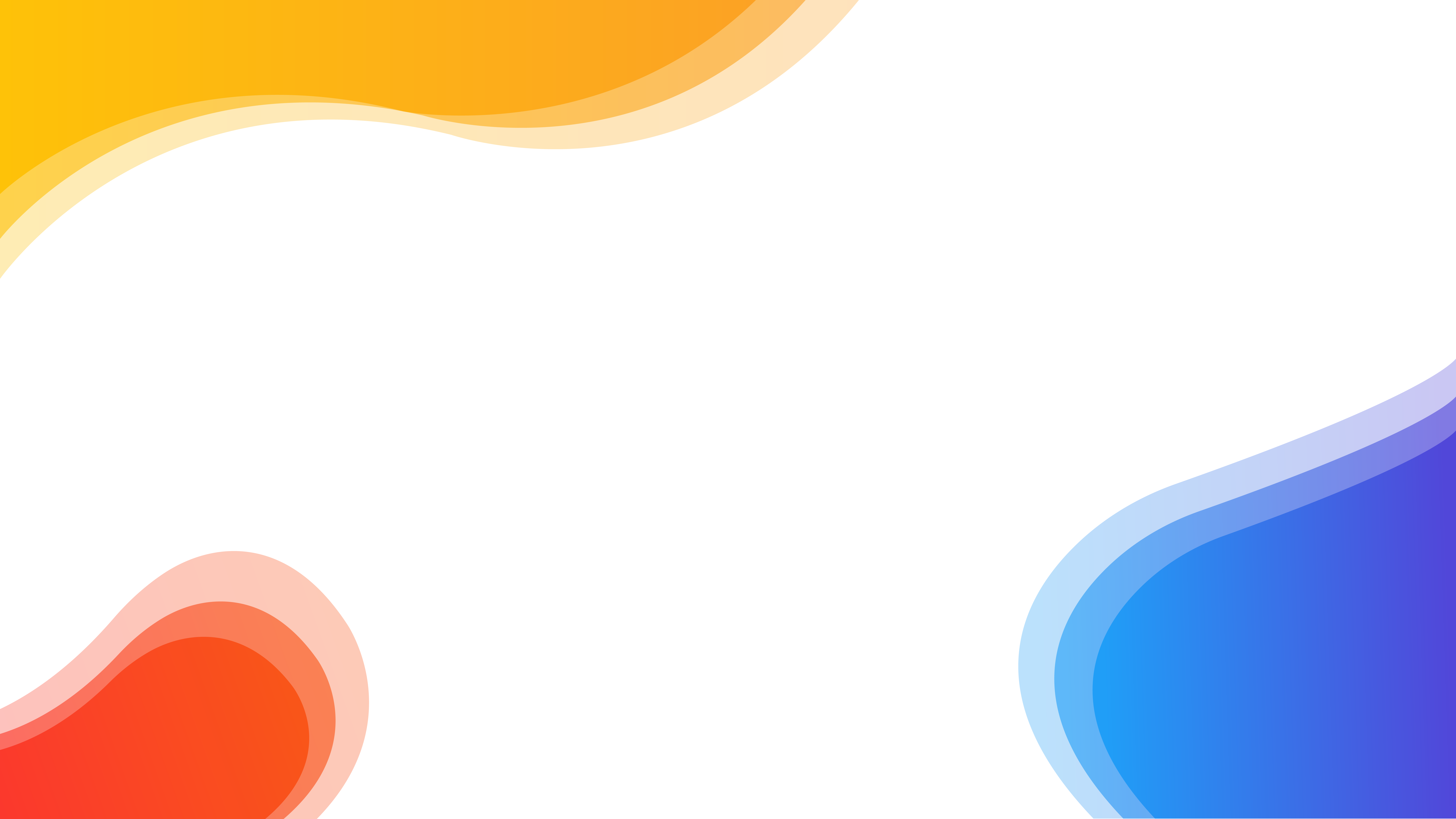 LOGO
PART 02
Click here to add content, content to match the title.
02
03
01
Add title text
Add title text
Add title text
We provide professional-quality free PowerPoint templates to help you with your business presentations - freeppt7.com
We provide professional-quality free PowerPoint templates to help you with your business presentations - freeppt7.com
We provide professional-quality free PowerPoint templates to help you with your business presentations - freeppt7.com
Add title text
Click here to add content, content to match the title.
Click here to add content, content to match the title.
Click here to add content, content to match the title.
Click here to add content, content to match the title.
Add title text
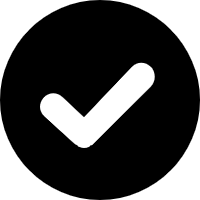 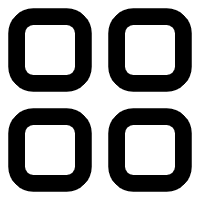 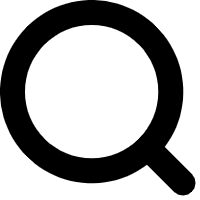 Add title text
Add title text
Add title text
Click here to add content, content to match the title.
Click here to add content, content to match the title.
Click here to add content, content to match the title.
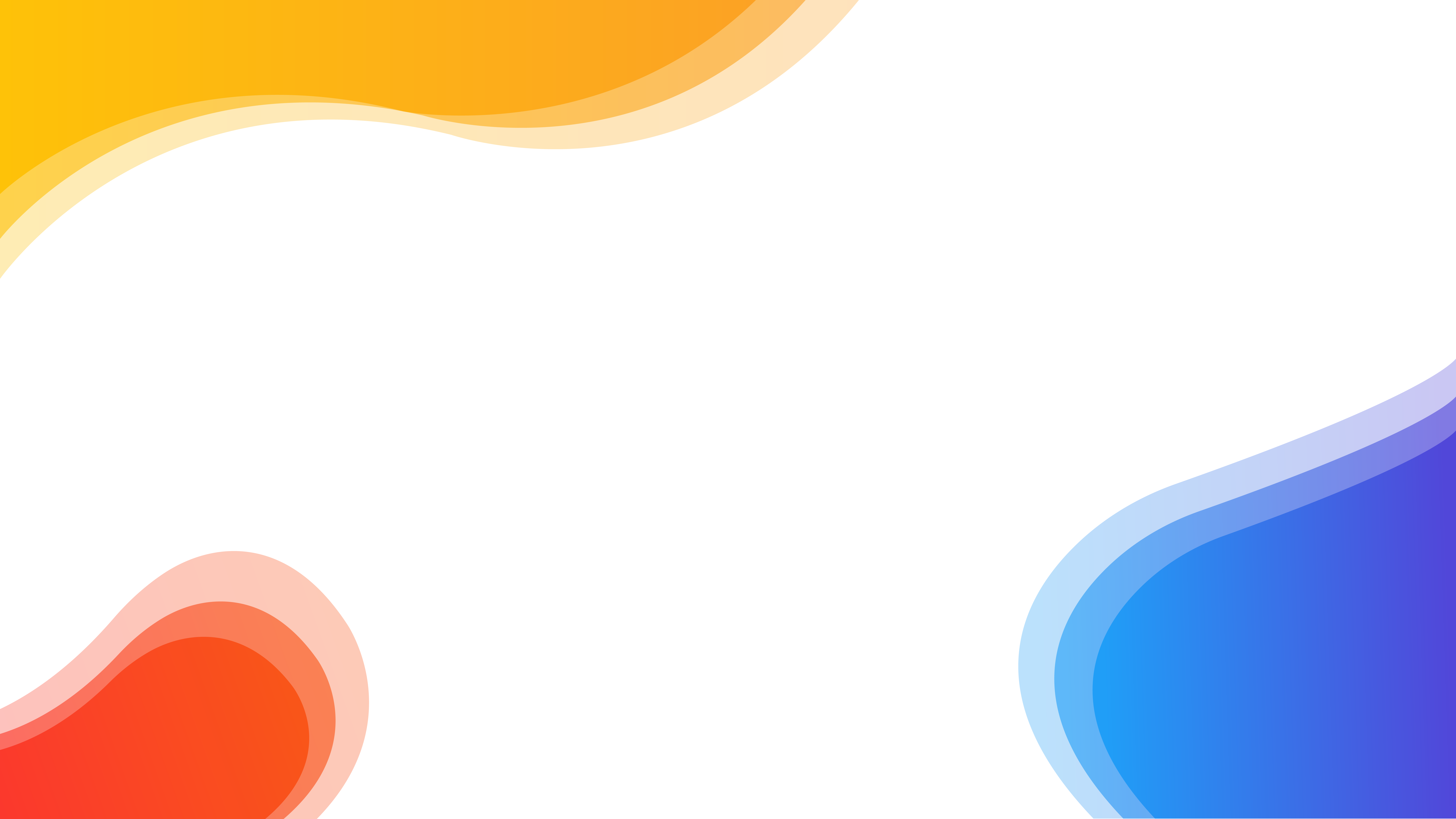 LOGO
PART 03
Click here to add content, content to match the title.
Add title text
Add title text
Add title text
We provide professional-quality free PowerPoint templates to help you with your business presentations - freeppt7.com
We provide professional-quality free PowerPoint templates to help you with your business presentations - freeppt7.com
Add title text
Add title text
We provide professional-quality free PowerPoint templates to help you with your business presentations - freeppt7.com
We provide professional-quality free PowerPoint templates to help you with your business presentations - freeppt7.com
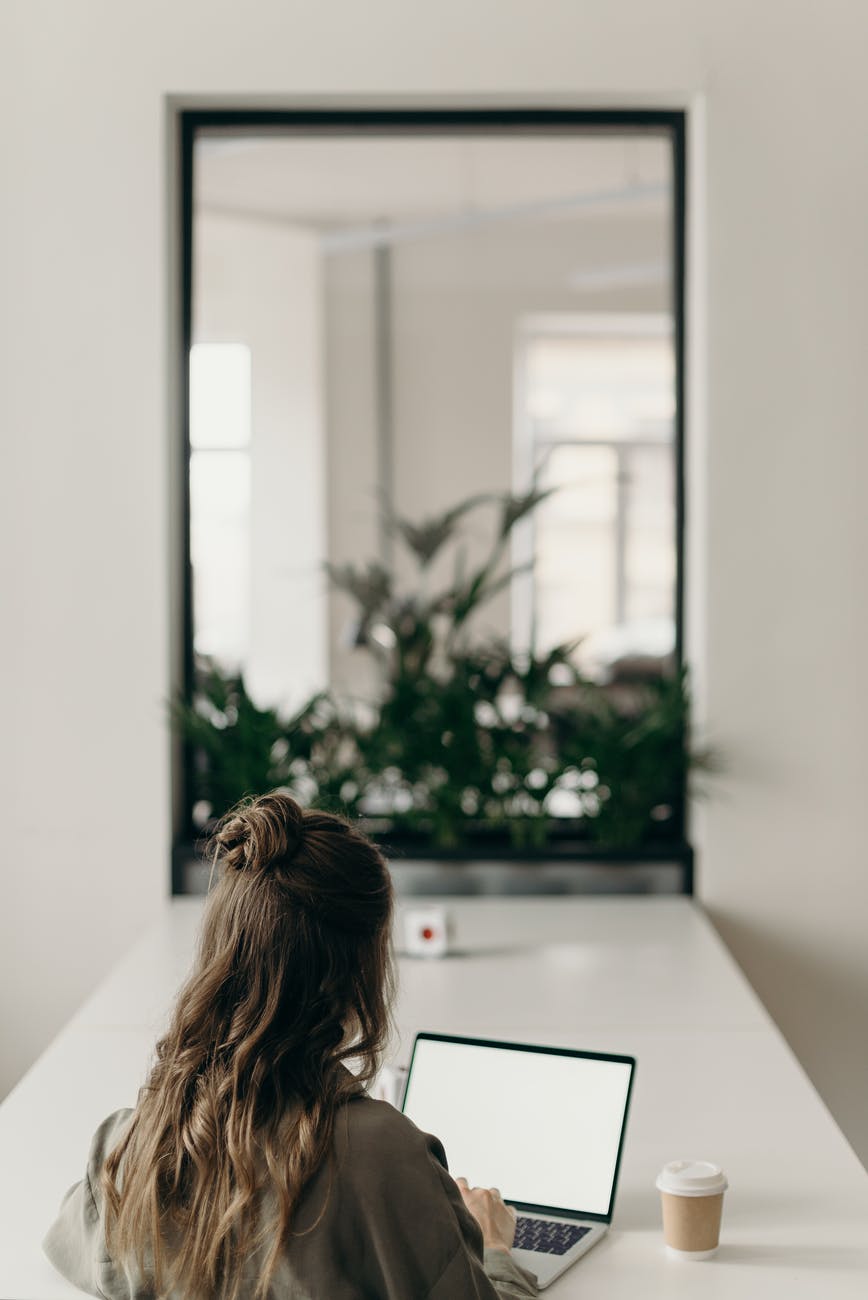 LOGO
Add title text
We provide professional-quality free PowerPoint templates to help you with your business presentations - freeppt7.com
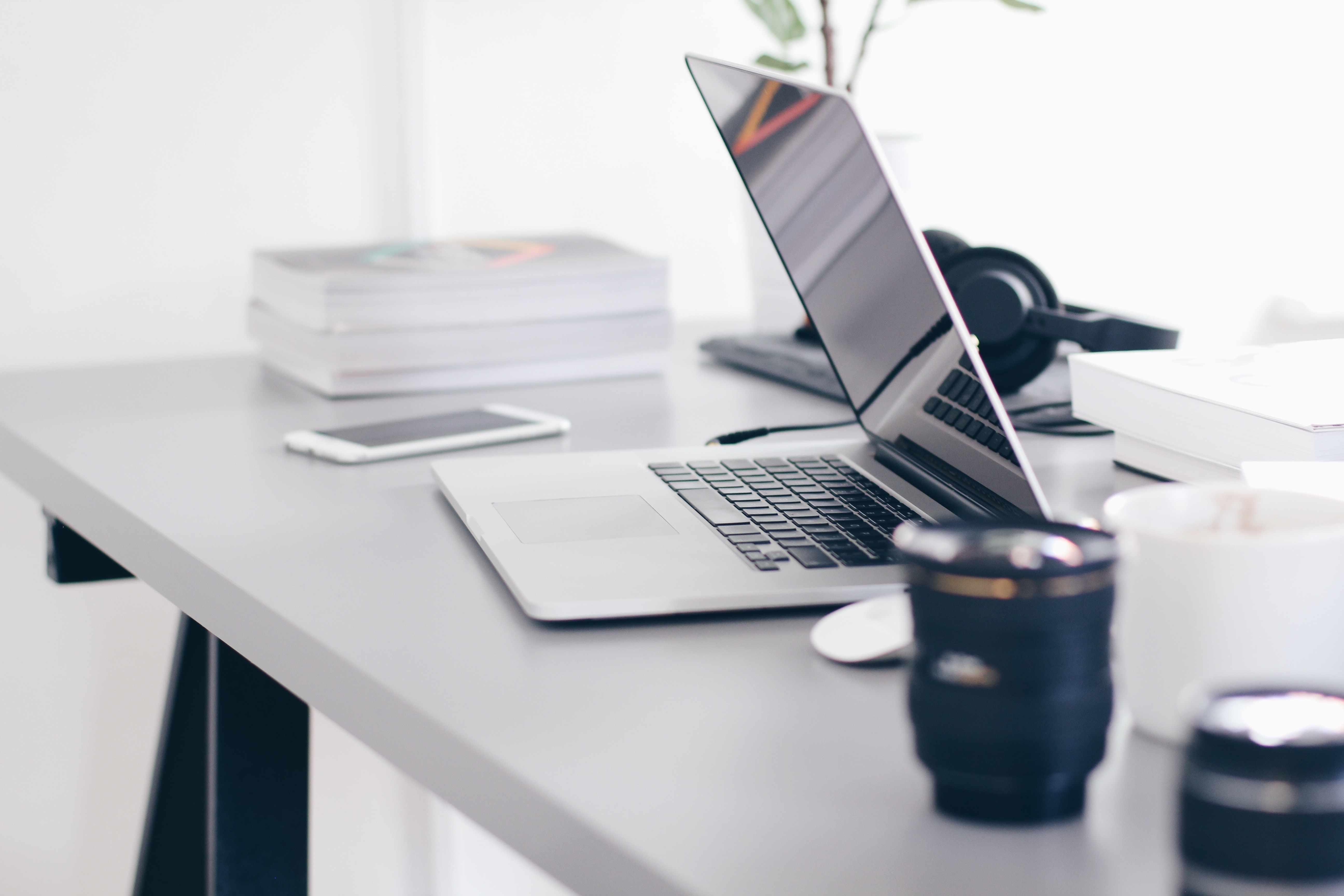 Add title text
We provide professional-quality free PowerPoint templates to help you with your business presentations - freeppt7.com
Add title text
We provide professional-quality free PowerPoint templates to help you with your business presentations - freeppt7.com
LOGO
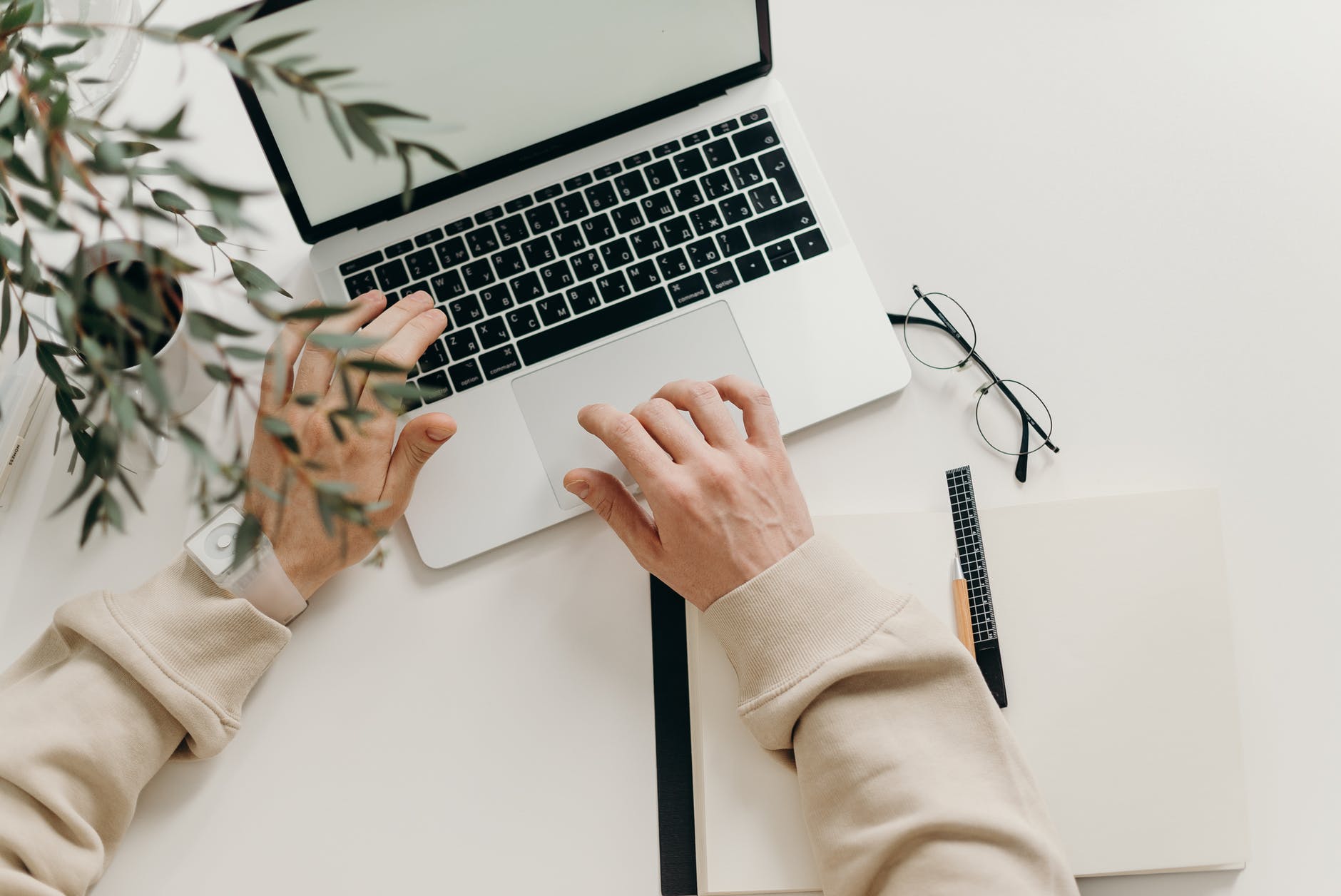 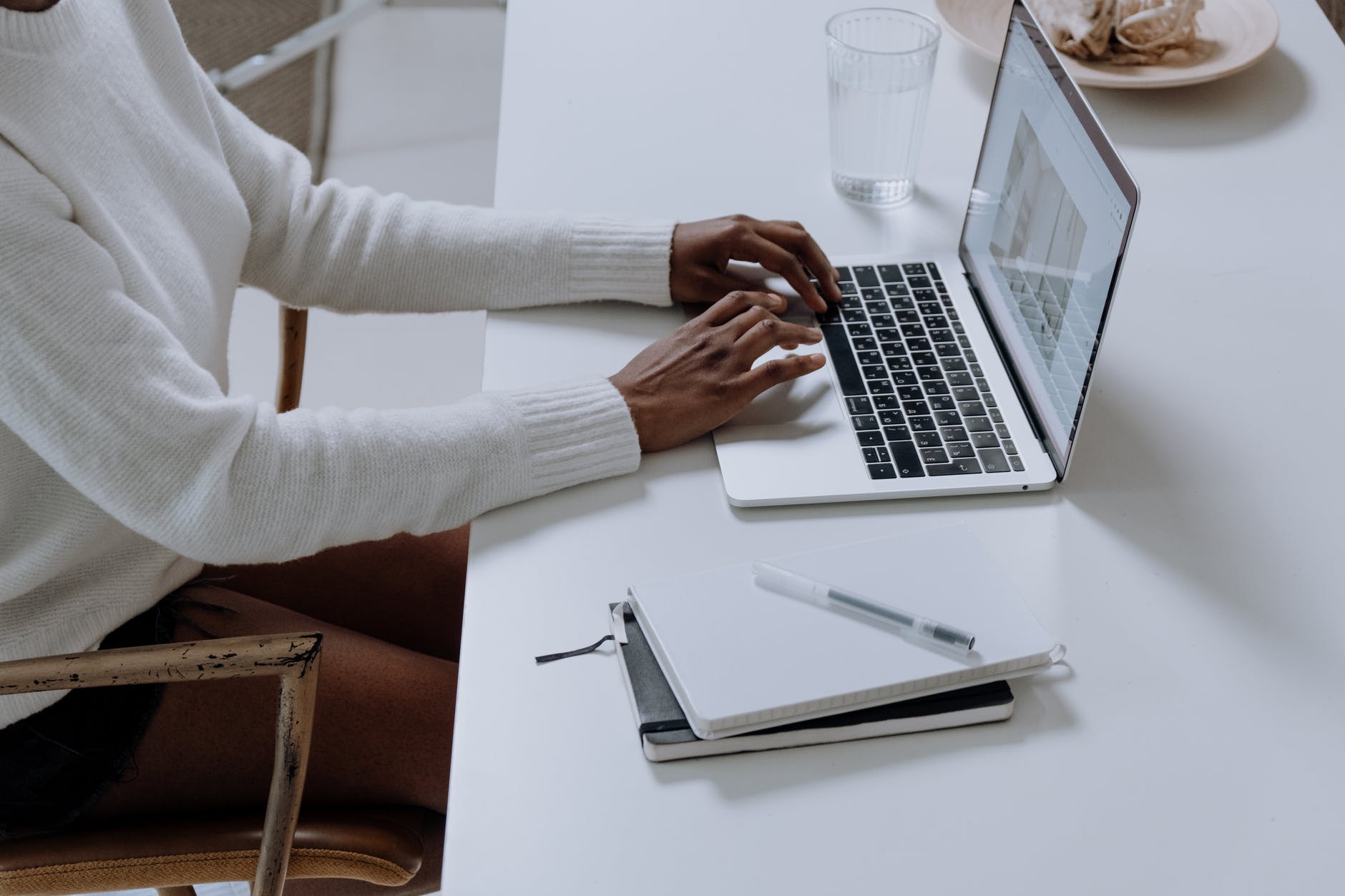 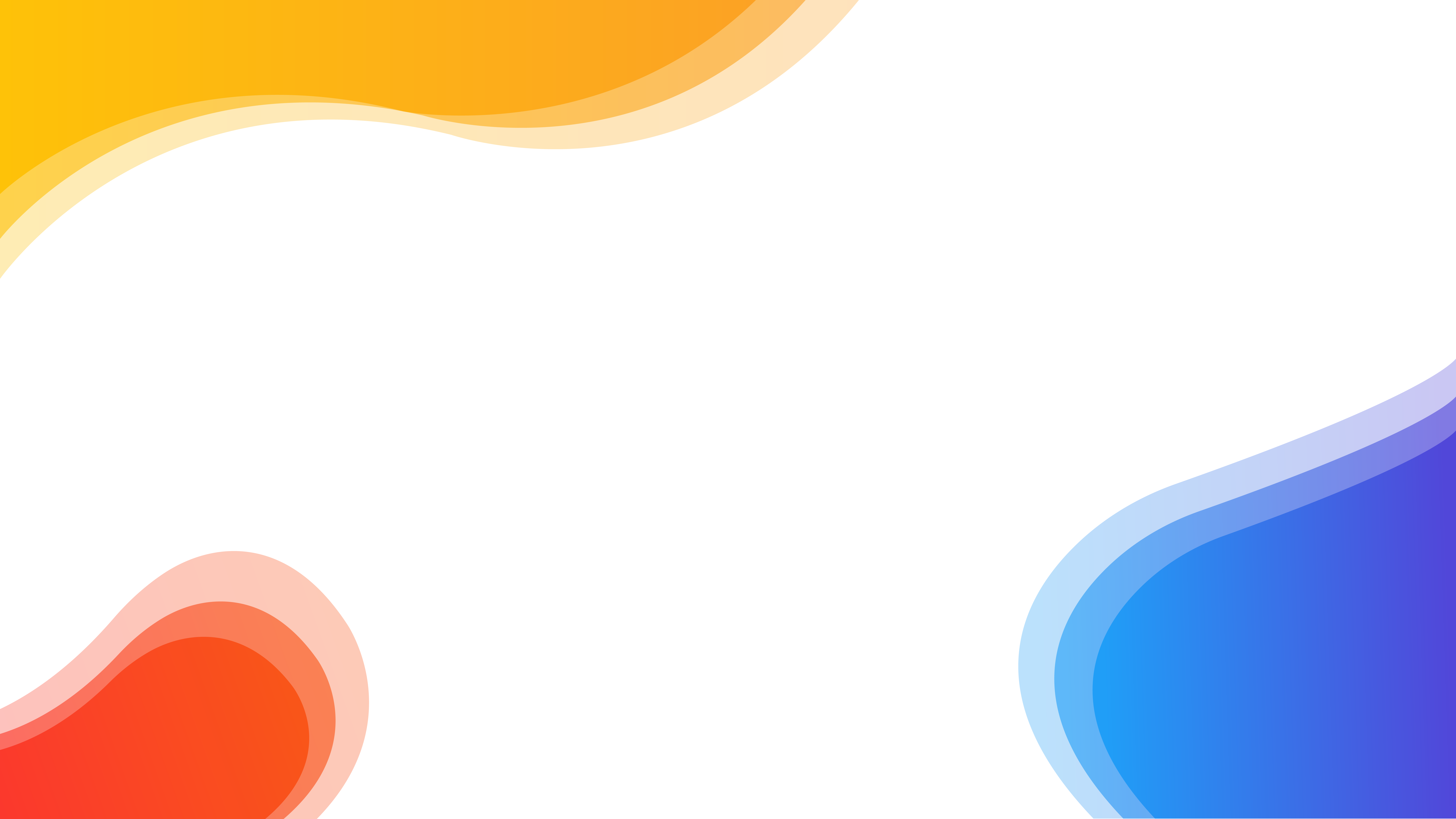 LOGO
PART 04
Click here to add content, content to match the title.
Add title text
Add title text
Add title text
We provide professional-quality free PowerPoint templates to help you with your business presentations - freeppt7.com
We provide professional-quality free PowerPoint templates to help you with your business presentations - freeppt7.com
Add title text
LOGO
Add title text
Add title text
Click here to add content, content to match the title.
Click here to add content, content to match the title.
Add title text
Add title text
Click here to add content, content to match the title.
Click here to add content, content to match the title.
Add title text
Click here to add content, content to match the title. 
Click here to add content, content to match the title.
Add title text
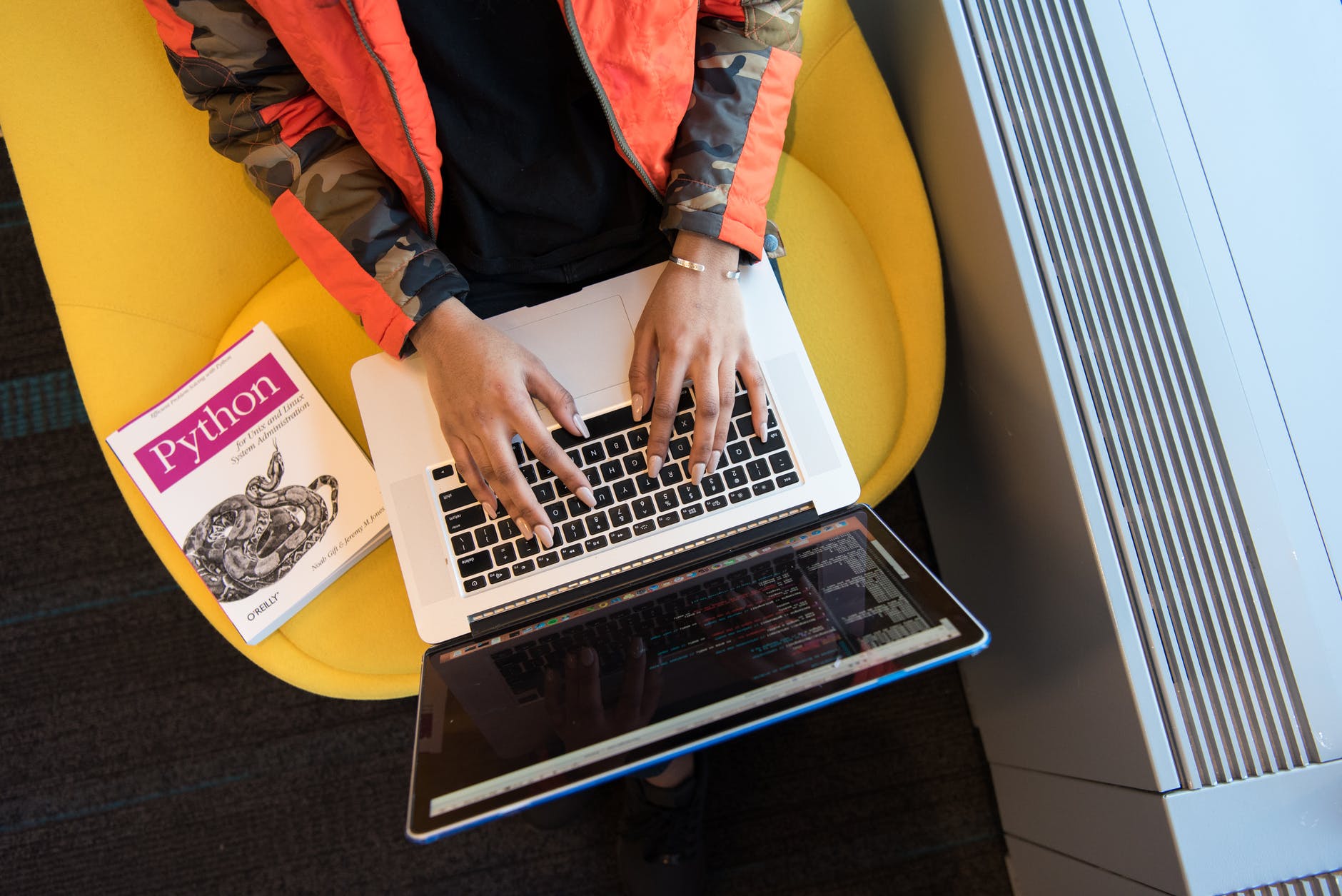 Add title text
Click here to add content, content to match the title. 
Click here to add content, content to match the title.
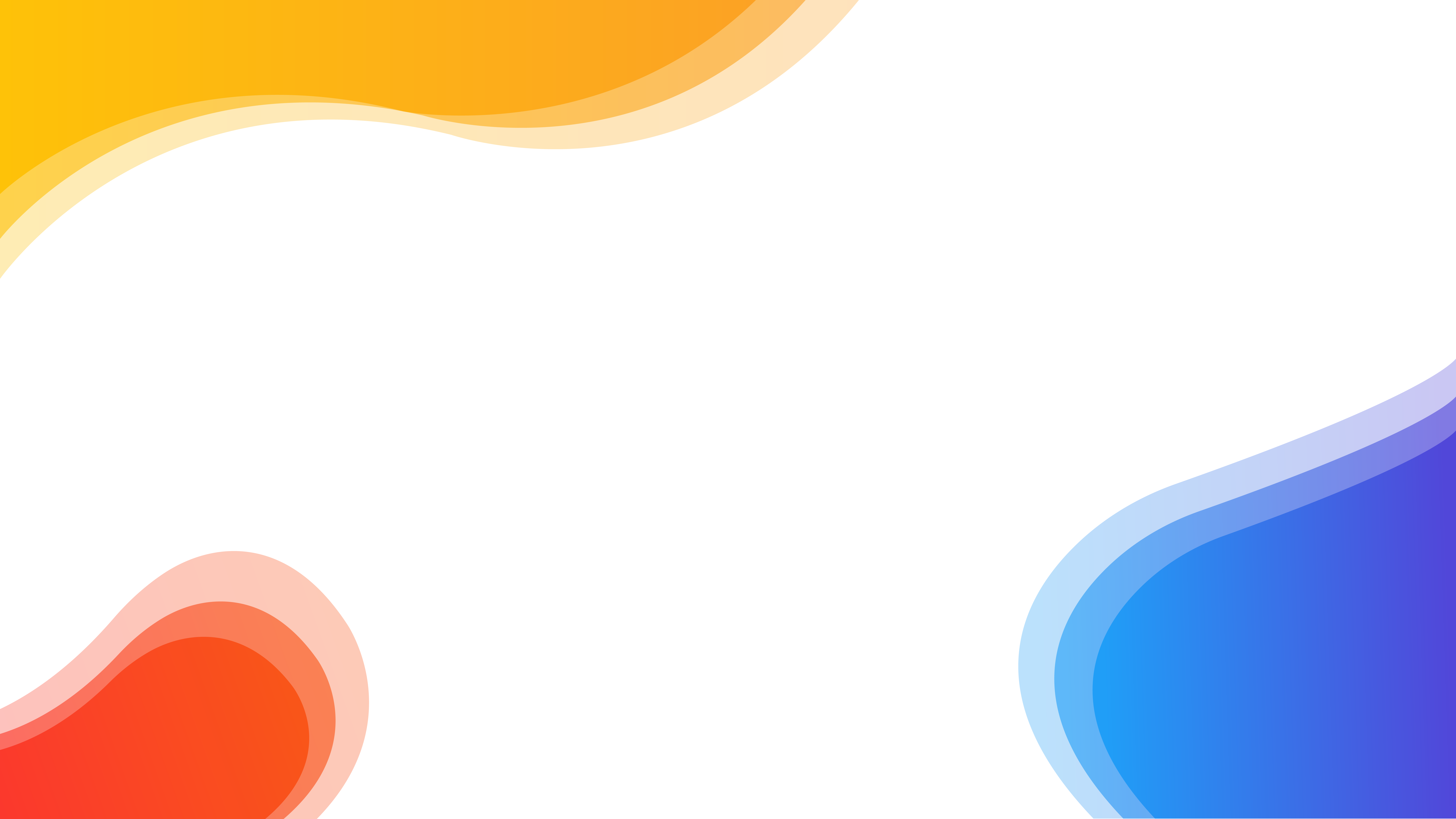 LOGO
PART 05
Click here to add content, content to match the title.
LOGO
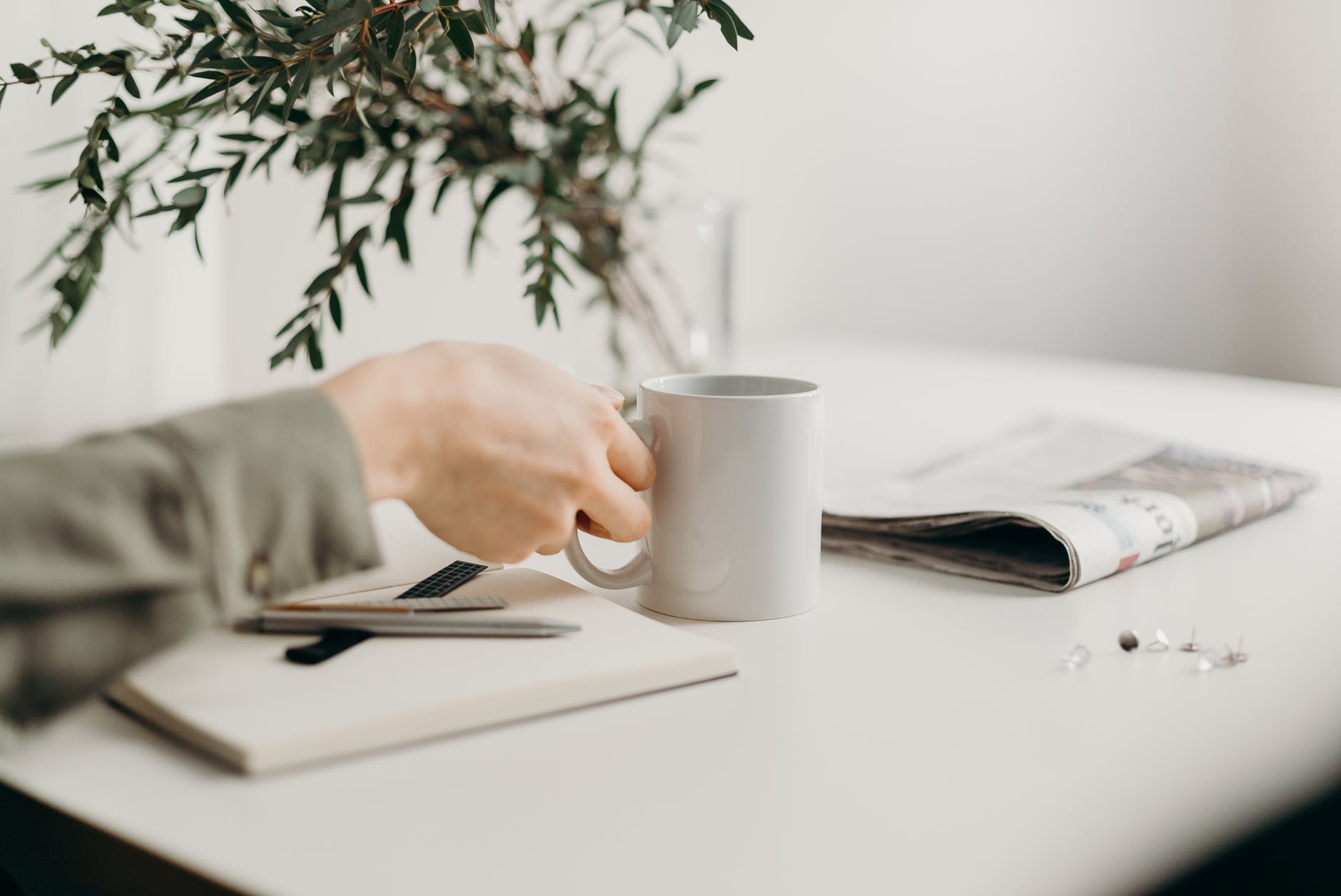 We provide professional-quality free PowerPoint templates to help you with your business presentations - freeppt7.com  We provide professional-quality free PowerPoint templates to help you with your business presentations - freeppt7.com。
Add title text
LOGO
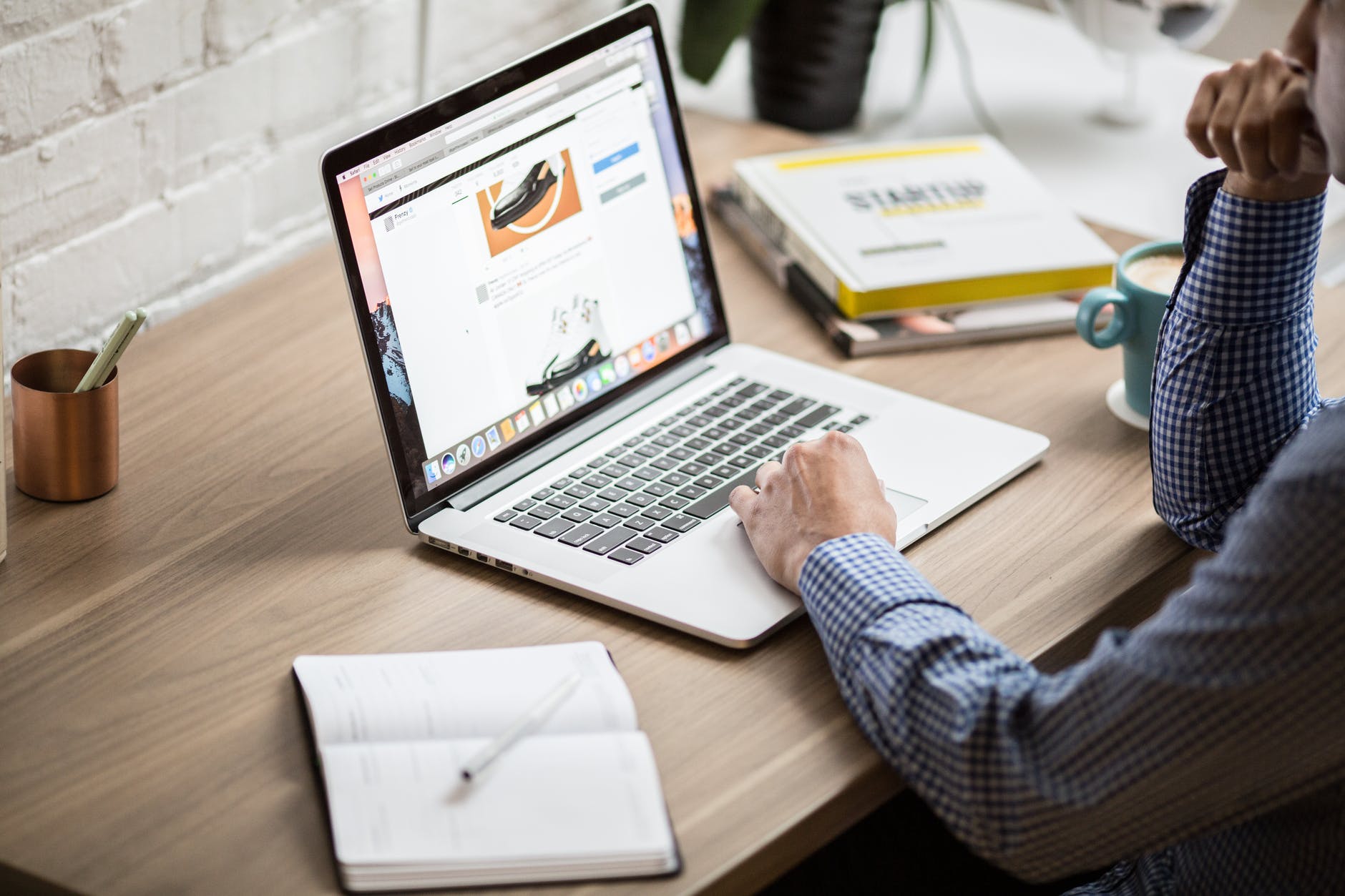 We provide professional-quality free PowerPoint templates to help you with your business presentations - freeppt7.com
We provide professional-quality free PowerPoint templates to help you with your business presentations - freeppt7.com
We provide professional-quality free PowerPoint templates to help you with your business presentations - freeppt7.com
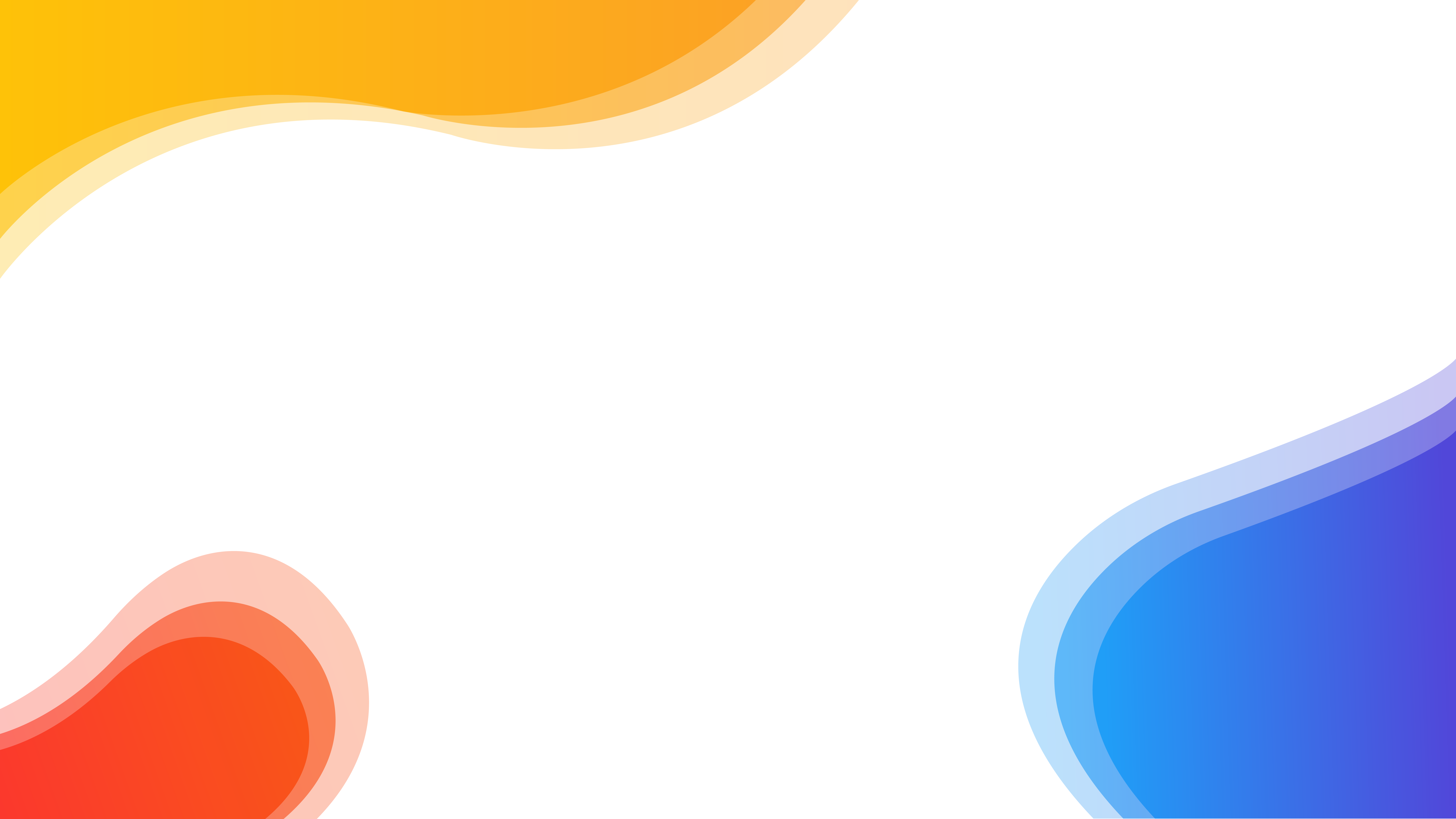 LOGO
PART 06
Click here to add content, content to match the title.
Add title text
Add title text
Add title text
Add title text
Click here to add content, content to match the title.
Click here to add content, content to match the title.
Click here to add content, content to match the title.
Click here to add content, content to match the title.
Add title text
Add title text
We provide professional-quality free PowerPoint templates to help you with your business presentations - freeppt7.com  We provide professional-quality free PowerPoint templates to help you with your business presentations - freeppt7.com。
Add title text
Click here to add content, content to match the title. 
Click here to add content, content to match the title. 
Click here to add content, content to match the title.
Add title text
LOGO
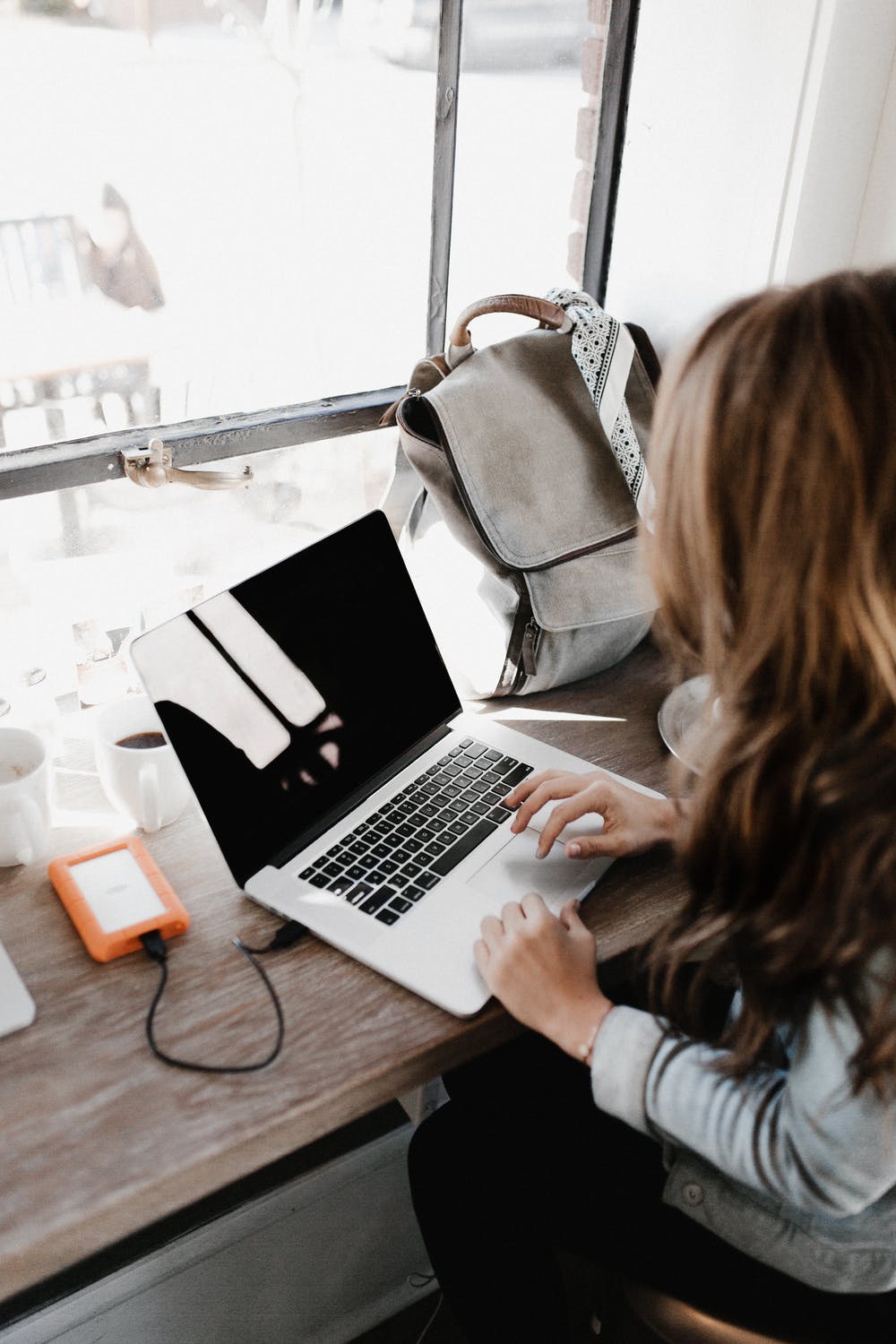 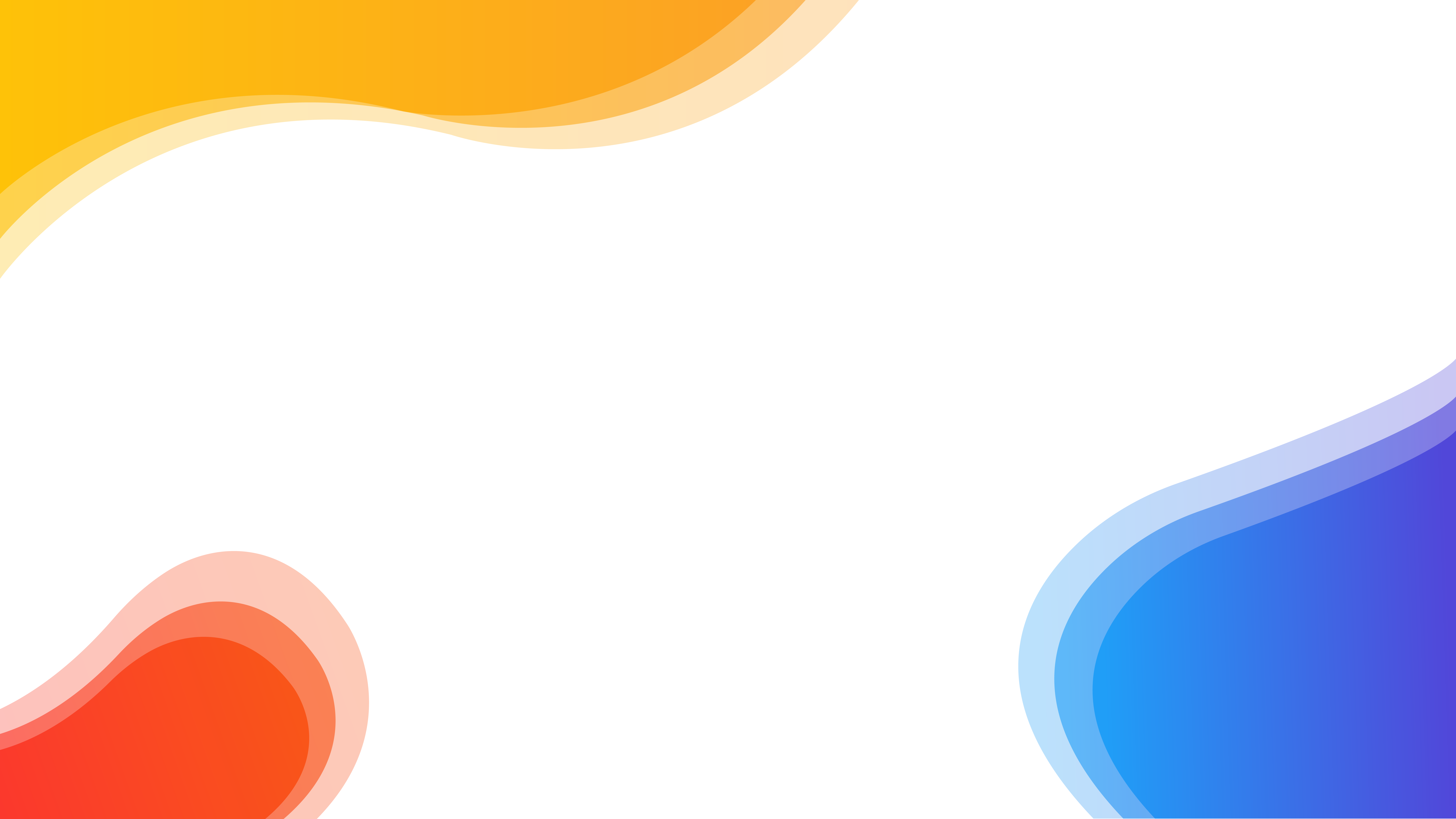 LOGO
Thank you
20NN•NN
Report：freeppt7.Com